Integrated
K1/K2
HOV
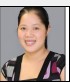 Kindergarten
Teachers
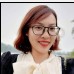 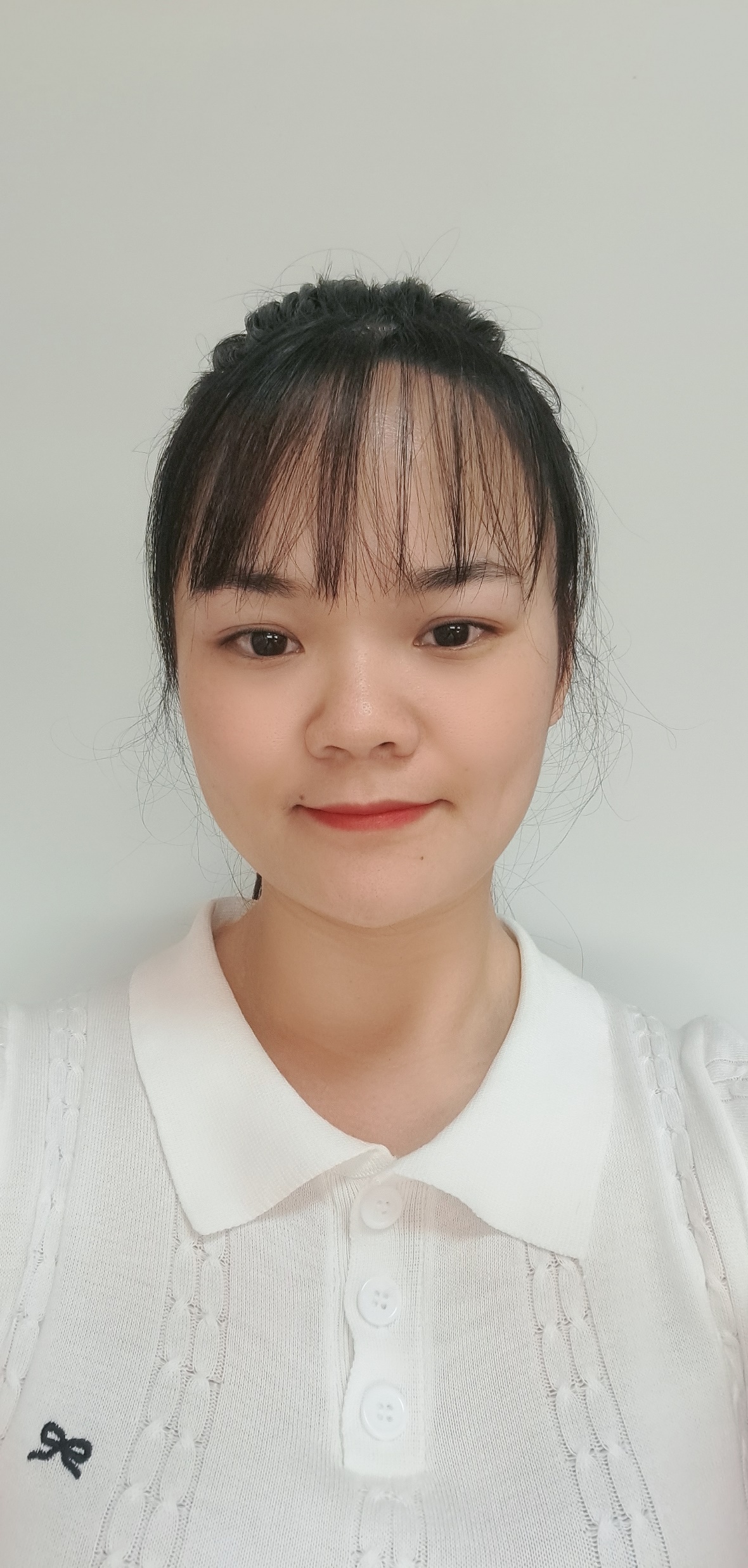 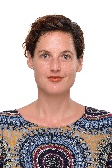 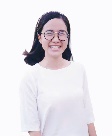 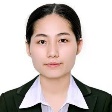 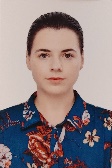 Integrated
Prep
Head of 
Vietnamese
Year 1
Integrated
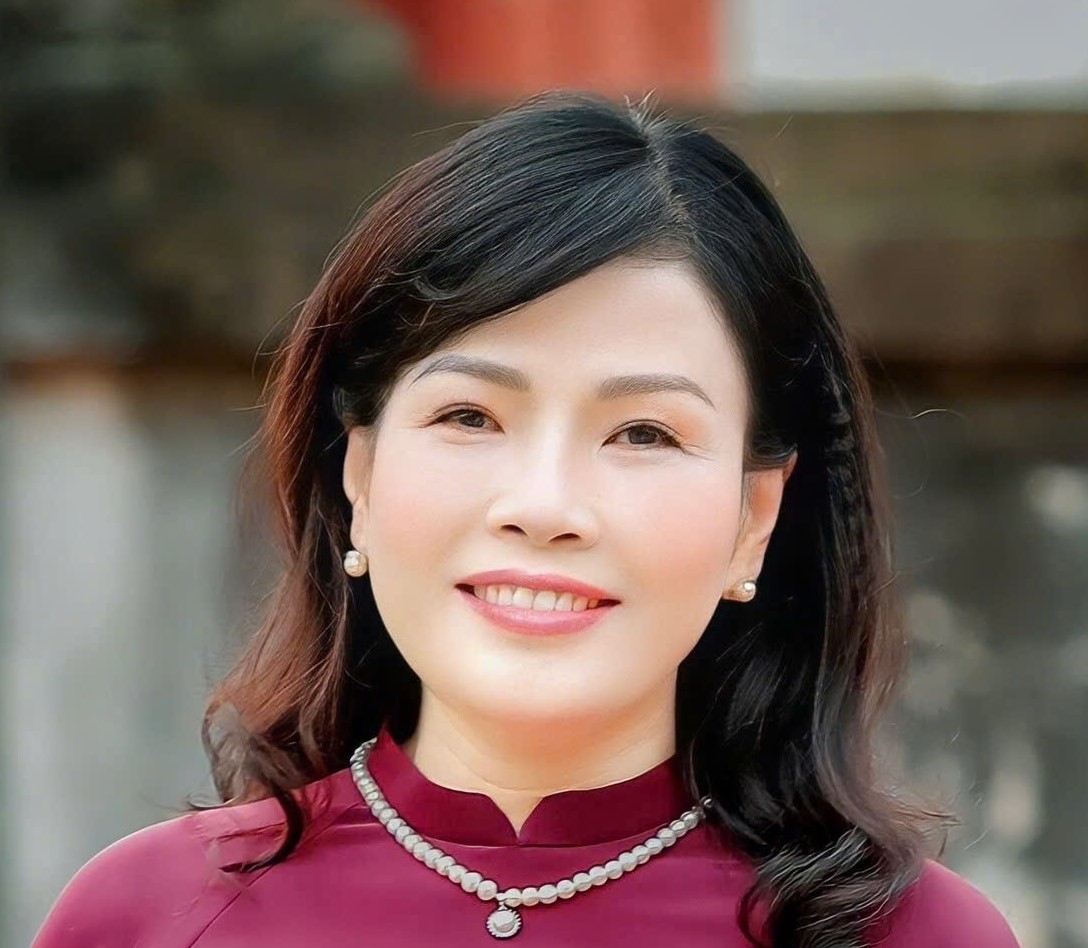 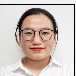 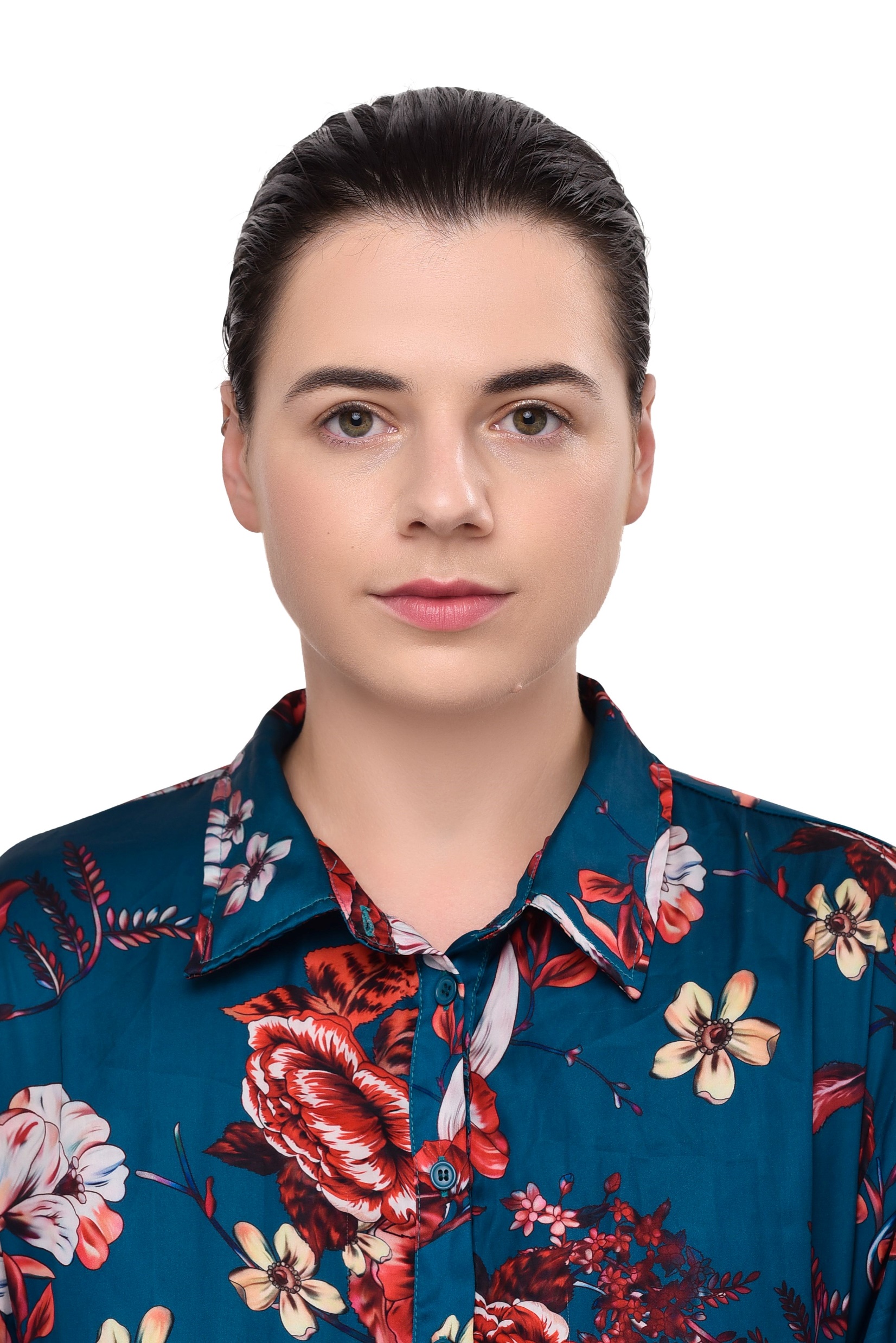 Primary
Teachers
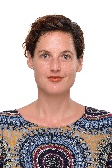 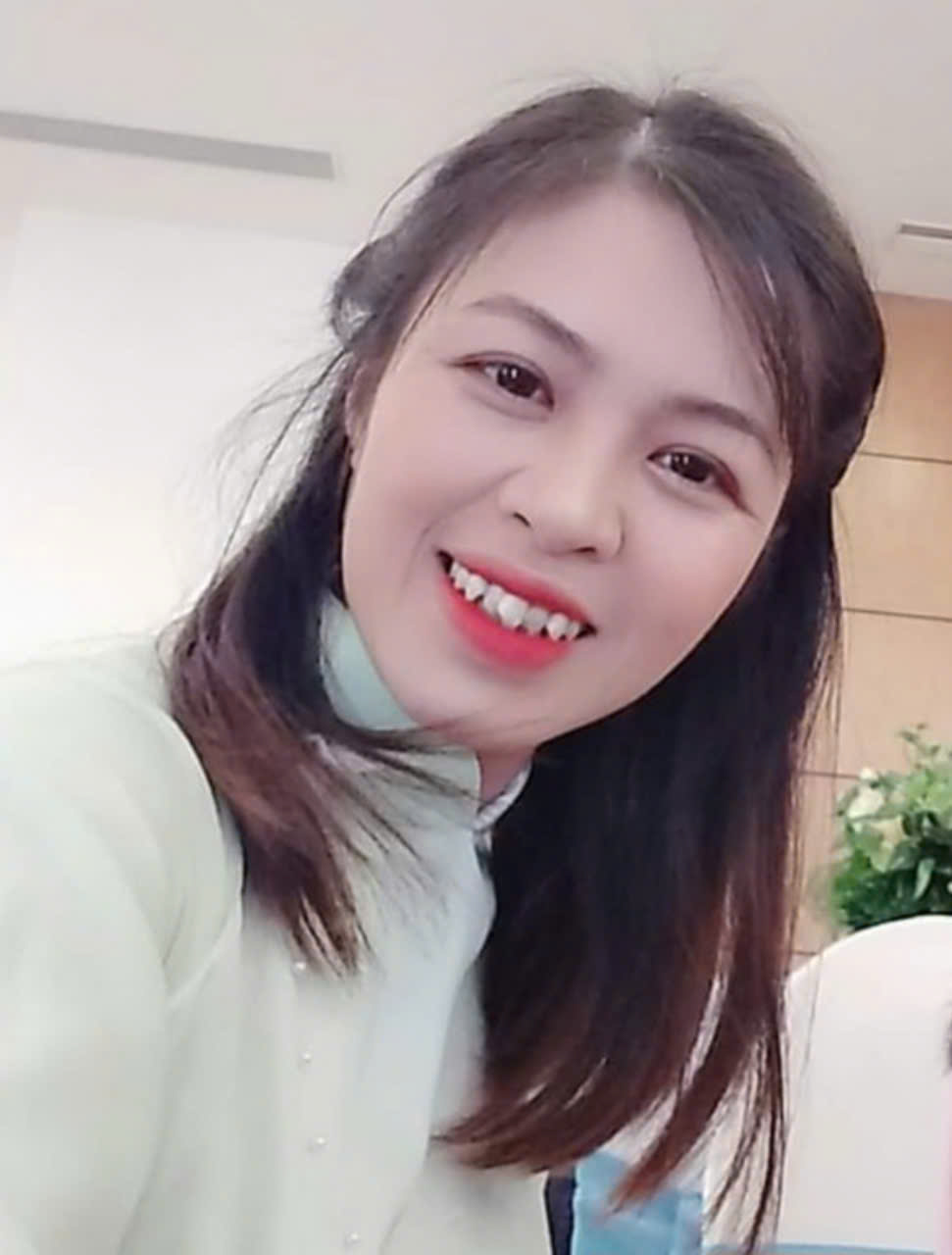 Year 2 
Integrated
Year 3
Integrated
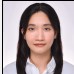 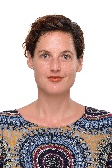 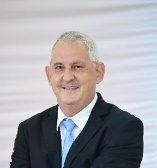 ICT
Teacher
Music
Teaches
Head 
Teacher
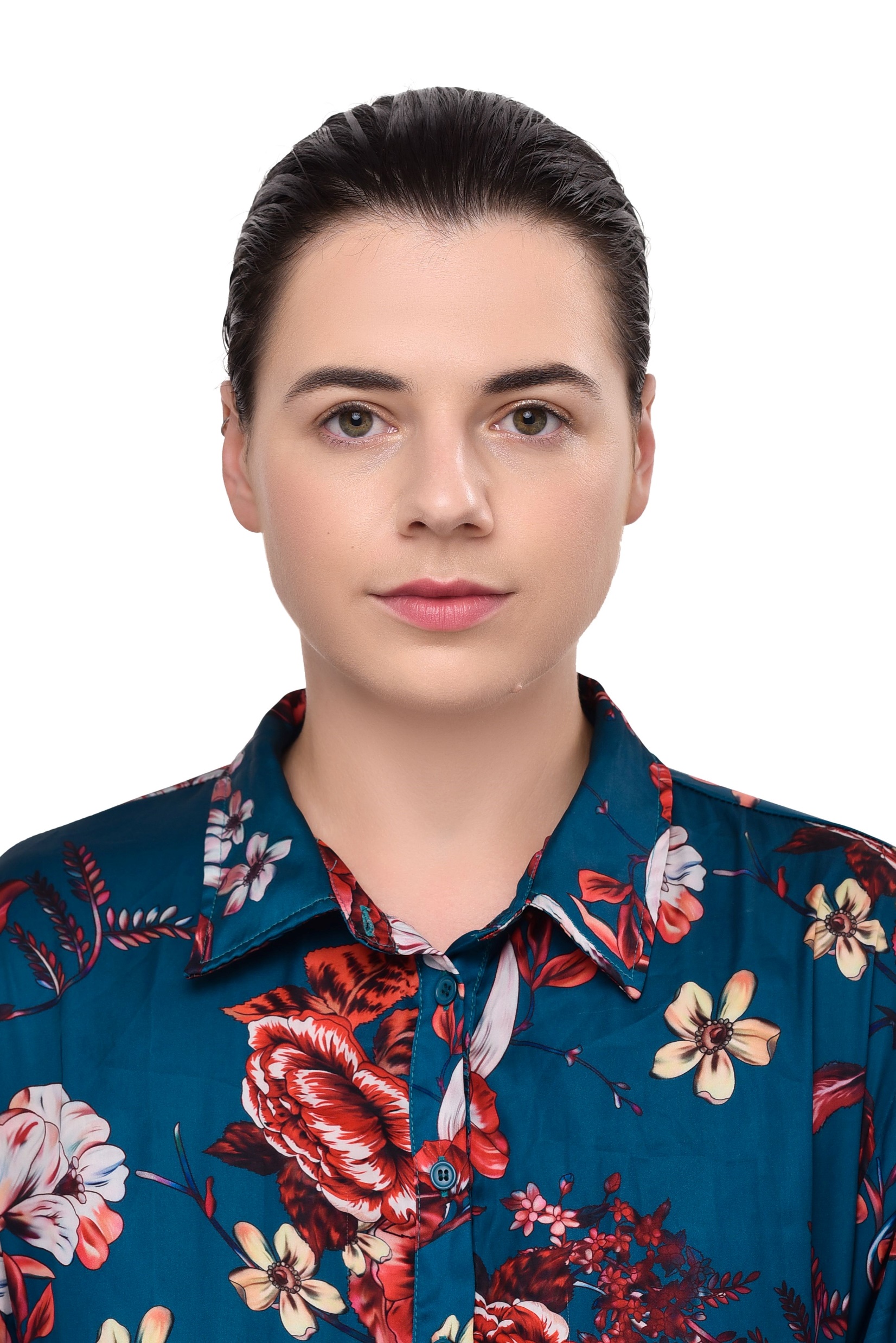 Other 
Specialist
Teachers
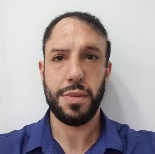 Physical
Education
Teacher
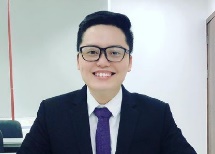 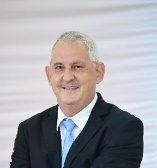 Chinese
Language
Teaches